Teaching and Salary Data
Faculty Assembly
May 11, 2017



Michael Halleran, Provost
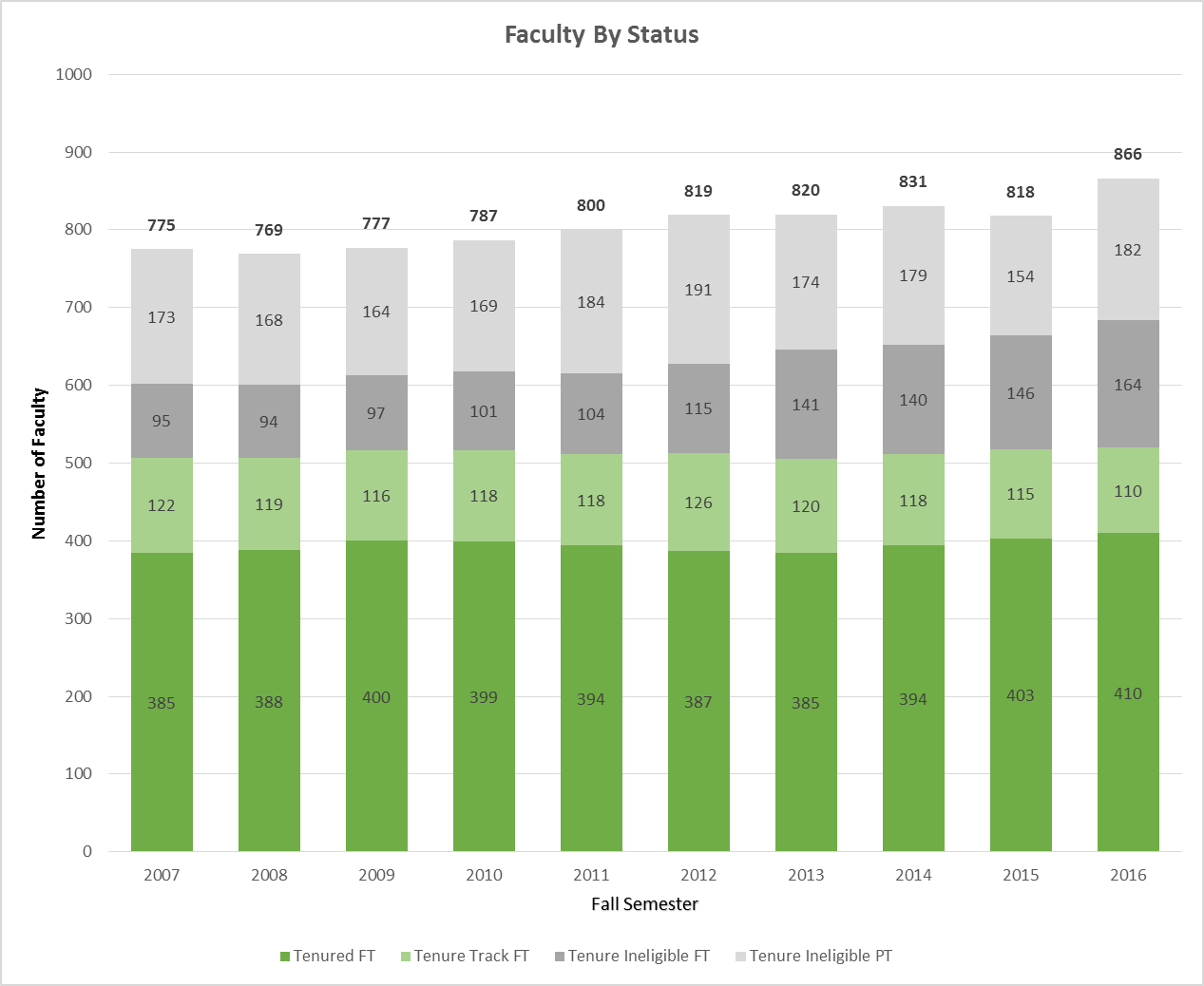 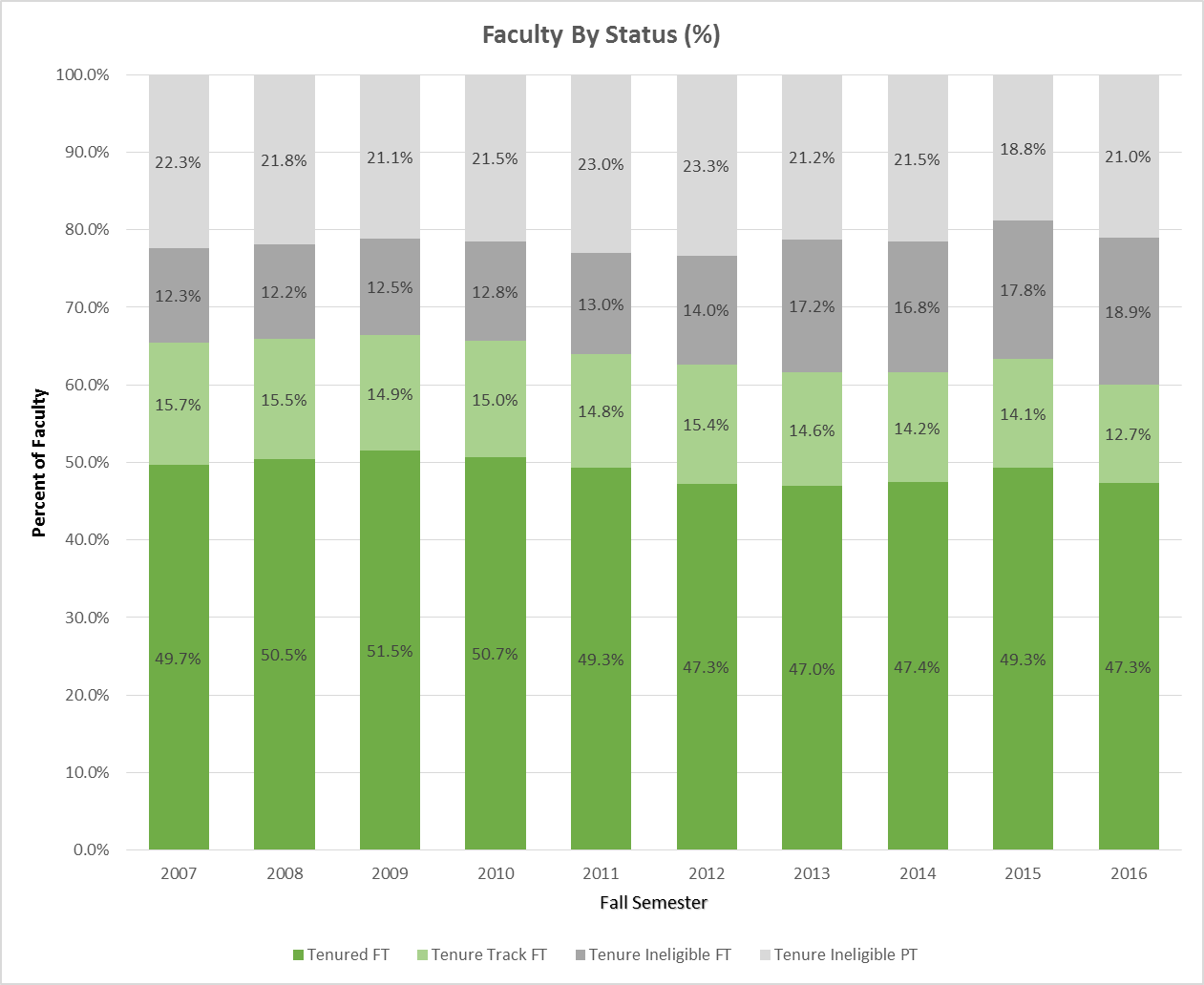 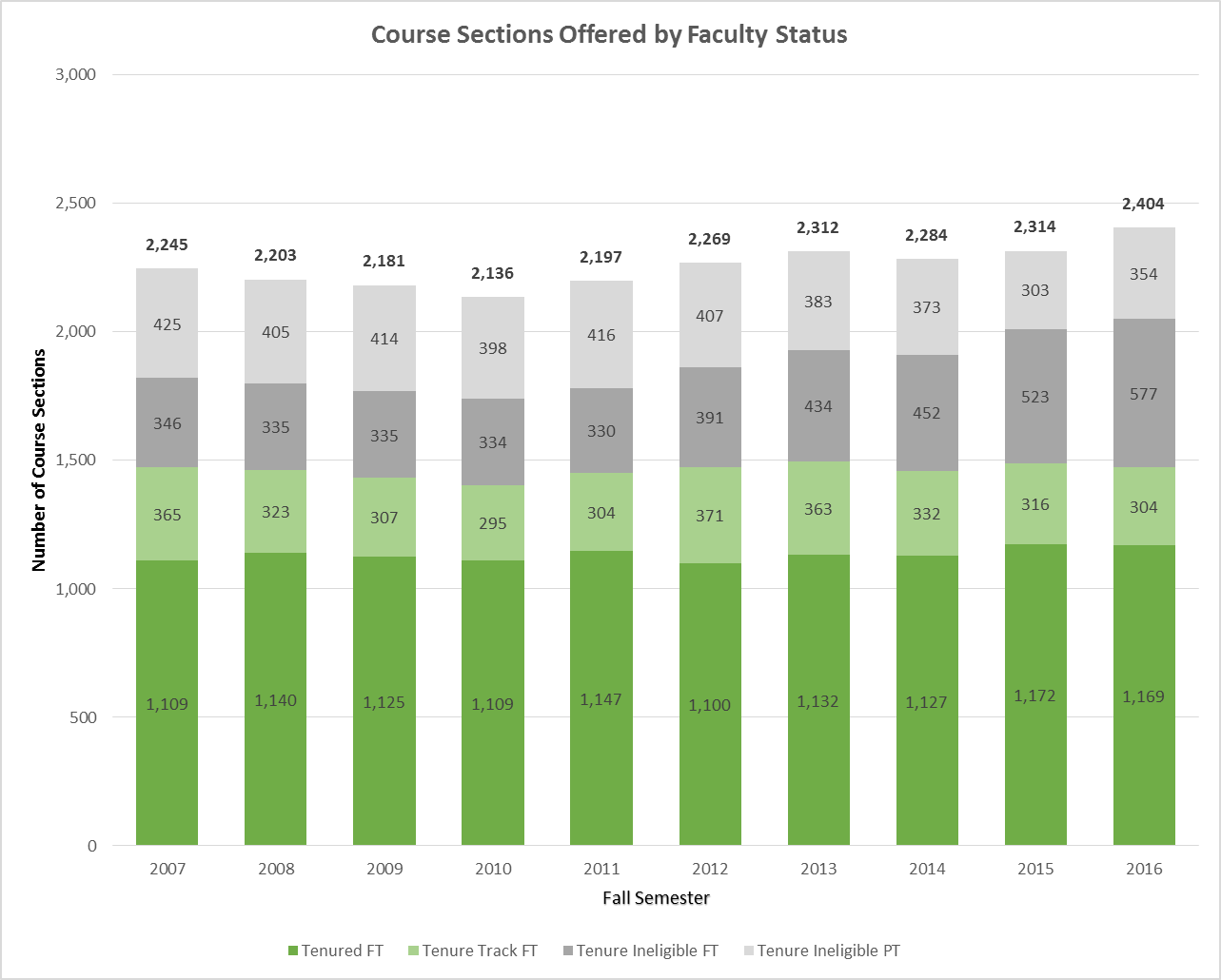 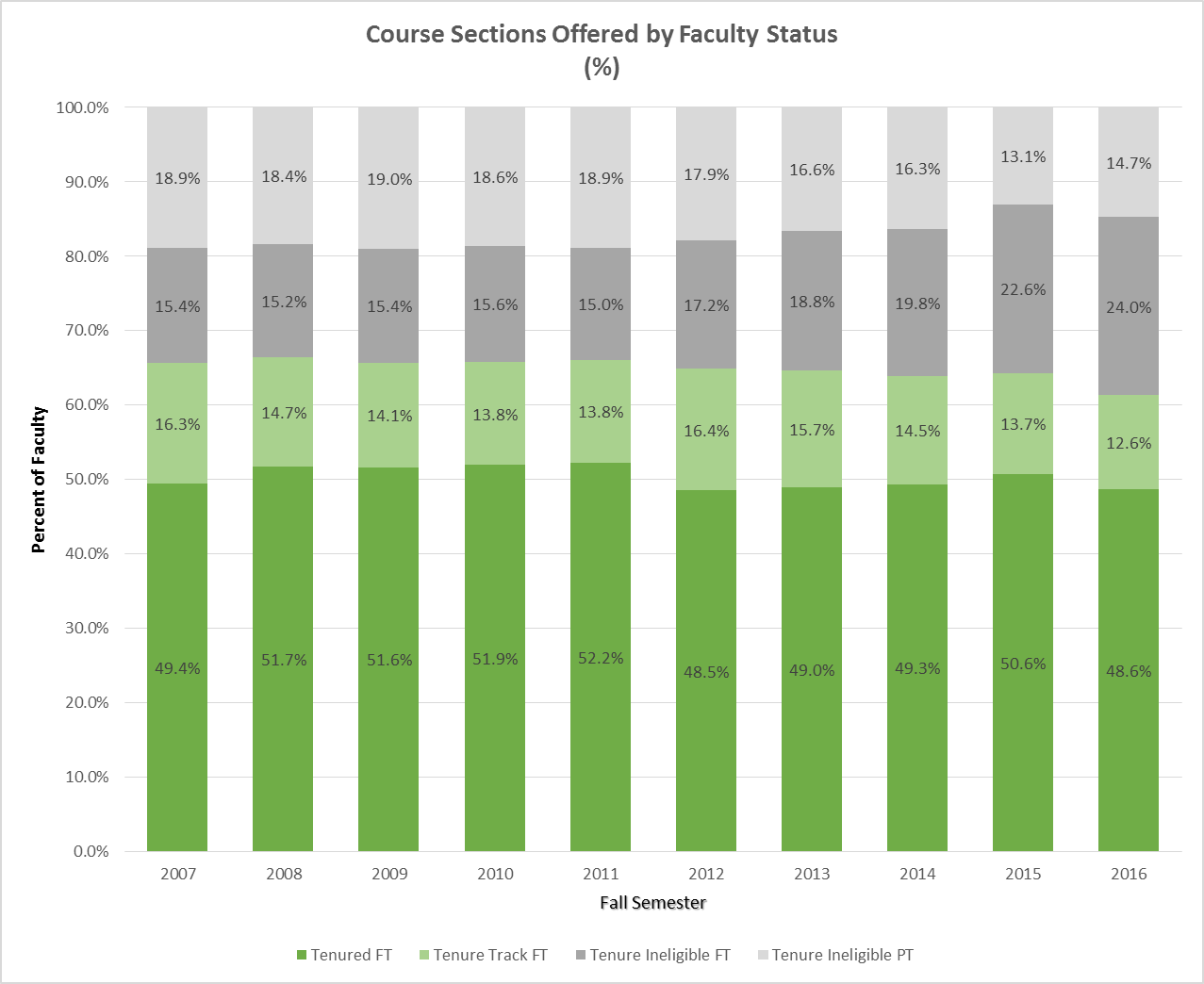 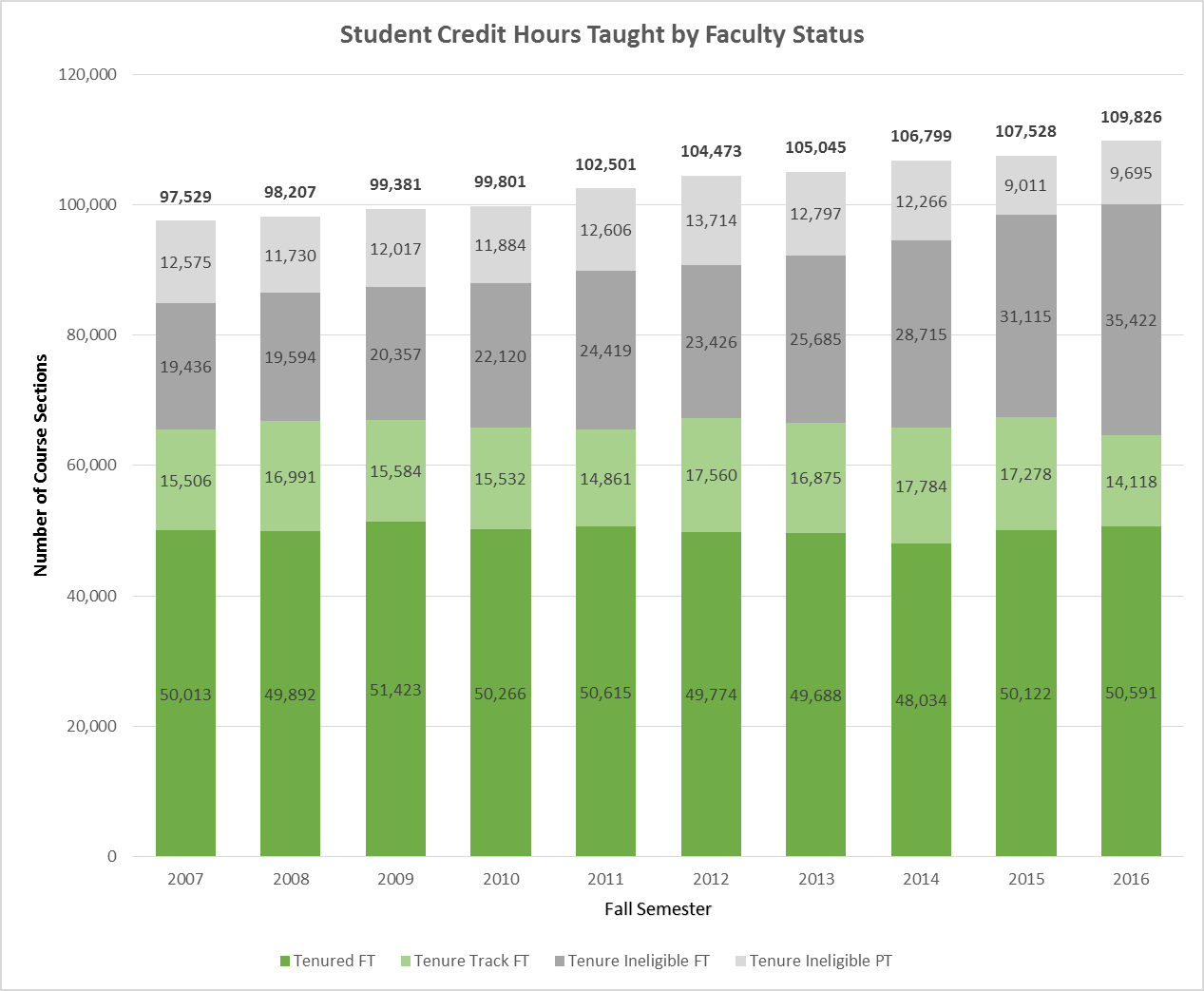 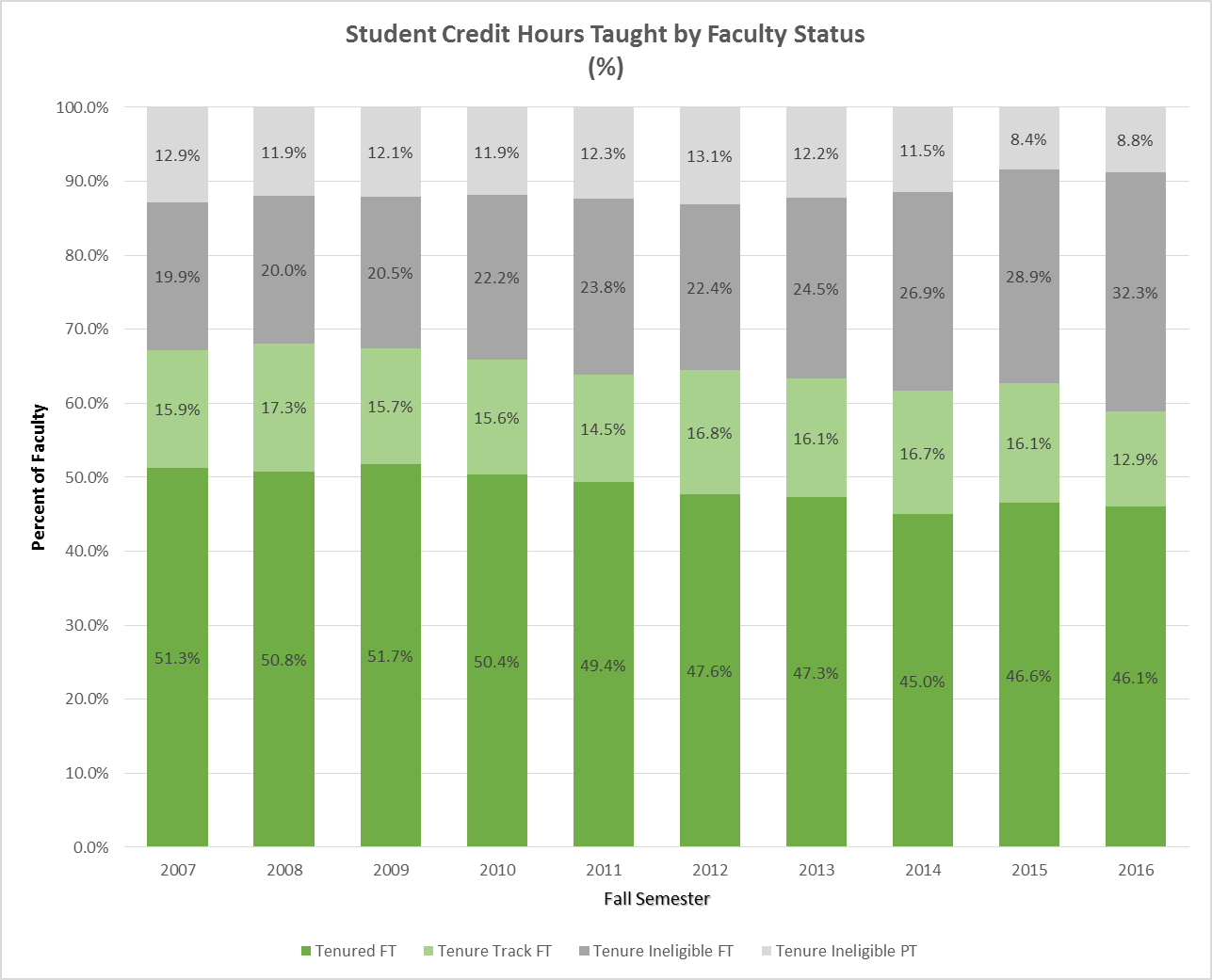 8
Why did the gap increase in FY16?
W&M made gains, but so did our peers.
Peers made much more substantial gains in FY16 than in prior years, and the 60th percentile target moved accordingly.
9
10
11
12